中级模考-财务管理科目（二）试题
主讲老师：李斌
一、单项选择题（本题型共25小题，每小题1分，共25分。每小题只有一个正确答案，请从每小题的备选答案中选出一个你认为最正确的答案，用鼠标点击相应的选项。）
1.下列各项中，通常属于半变动成本的是（　）。 
A.有月租费的固定电话座机费 
B.计件工资费用 
C.按年支付的广告费用 
D.按直线法计提的折旧费用
【正确答案】A
【答案解析】选项B是变动成本，选项CD是固定成本。只有选项A是半变动成本，有一个初始的固定基数（月租费），在此基数内与业务量的变化无关，在此基数之上的其余部分，则随着业务量的增加成正比例增加。
2.下列各项中，可能会使预算期间与会计期间相分离的预算方法是（　）。 
A.增量预算法 
B.弹性预算法 
C.滚动预算法 
D.零基预算法
【正确答案】C
【答案解析】滚动预算法又称连续预算法或永续预算法，是指在编制预算时，将预算期与会计期间脱离开，随着预算的执行不断地补充预算，逐期向后滚动，使预算期始终保持为一个固定长度（一般为12个月）的一种预算方法。所以选项C正确。
3.下列各项中，属于长期借款特殊性保护条款的是（　）。 
A.限制企业非经营性支出 
B.要求公司主要领导人购买人身保险 
C.保持企业的资产流动性 
D.限制公司的长期投资
【正确答案】B
【答案解析】特殊性保护条款是针对某些特殊情况而出现在部分借款合同中的条款，只有在特殊情况下才能生效。主要包括：要求公司的主要领导人购买人身保险；借款的用途不得改变；违约惩罚条款等等。
4.要根据资金需求的具体情况，合理安排资金的筹集到位时间，使筹资与用资在时间上相衔接。以上体现的筹资管理原则是（　）。 
A.筹措合法 
B.取得及时 
C.来源经济 
D.结构合理
【正确答案】B
【答案解析】取得及时原则是指，要合理安排筹资时间，适时取得资金。企业筹集资金，需要合理预测确定资金需要的时间。要根据资金需求的具体情况，合理安排资金的筹集到位时间，使筹资与用资在时间上相衔接。既避免过早筹集资金形成的资金投放前的闲置，又防止取得资金的时间滞后，错过资金投放的最佳时间。
5.某公司所得税税率为25%，目前需要筹集资金8000万元，财务部制定了两个筹资方案供董事会选择：方案一，发行可转换公司债券8000万元，每张面值1000元，规定的转换价格为每股20元，债券期限为5年，年利率为2%。方案二，平价发行一般公司债券8000万元，每张面值100元，债券期限为5年，年利率为7%。发行可转换公司债券每年可节约的利息是（　）万元。 
A.560 
B.400 
C.160 
D.300
【正确答案】B
【答案解析】
发行可转换公司债券节约的利息
＝8000×（7%－2%）
＝400（万元）
6.变动资金是指随产销量的变动而同比例变动的那部分资金，下列各项不属于变动资金的是（　）。 
A.直接构成产品实体的原材料 
B.保险储备以外的存货 
C.原材料的保险储备 
D.外购件占用资金
【正确答案】C
【答案解析】变动资金一般包括直接构成产品实体的原材料，外购件等占用的资金。另外，在最低储备以外的现金、存货、应收账款等也具有变动资金的性质。原材料的保险储备是在一定条件下以确定的数量存在的，所以属于不变资金的范围。
7.某公司发行普通股股票3000万元，筹资费率5%，上年股利率为14%，预计股利每年增长5%，所得税税率25%，该公司年末留存400万元未分配利润用作发展之需，则该笔留存收益的成本为（　）。 
A.14.74% 
B.19.7% 
C.19% 
D.20.47%
【正确答案】B
【答案解析】留存收益成本率
＝（预计第一期股利/股票发行总额）＋股利增长率
＝［3000×14%×（1＋5%）/3000］＋5%
＝［14%×（1＋5%）］＋5%
＝19.7%
8.下列各项中，通常不会导致企业资本成本增加的是（　）。 
A.通货膨胀加剧 
B.投资风险上升 
C.经济持续过热 
D.证券市场流动性增强
【正确答案】D
【答案解析】如果经济过热，通货膨胀持续居高不下，投资者投资风险大，预期报酬率高，筹资的资本成本就高。因此，选项A、B、C均会导致企业资本成本增加。通常情况下，证券市场流动性增强，投资者的投资风险会变小，要求的预期报酬率会降低，企业通过资本市场融通的资本其成本水平会降低，所以，选项D是答案。
9.下列有关固定资产变现净损益对现金净流量的影响的表述中，不正确的是（　）。 
A.固定资产变现净损益对现金净流量的影响＝（账面价值－变价净收入）×所得税税率 
B.如果（账面价值－变价净收入）大于0，则意味着增加现金净流量 
C.变现时固定资产账面价值指的是固定资产账面原值与变现时按照会计准则规定计提的累计折旧的差额 
D.如果变现时，按照税法的规定，折旧没有全部计提，则变现时固定资产账面价值等于税法规定的净残值与剩余的未计提折旧之和
【正确答案】C
【答案解析】由于涉及所得税，所以，必须按照税法的规定计算年折旧额，变现时固定资产账面价值指的是固定资产账面原值与变现时按照税法规定计提的累计折旧的差额。
10.现有一份刚发行的面值为1000元，每年付息一次，到期归还本金，票面利率为14%，5年期的债券，若某投资者现在以1000元的价格购买该债券并持有至到期，则该债券的内部收益率应（　）。 
A.小于14% 
B.等于14% 
C.大于14% 
D.无法计算
【正确答案】B
【答案解析】债券的内部收益率，是指按当前市场价格购买债券并持有至到期日或转让日所产生的预期报酬率，也就是债券投资项目的内含报酬率。所以有1000＝140×（P/A，R，5）+1000×（P/F，R，5），解出R＝14%。可以看出，平价债券的内部收益率应该是等于票面利率的。
11.某公司月成本考核例会上，各部门经理正在讨论，认定直接材料价格差异的主要责任部门。根据你的判断，该责任部门应是（　）。 
A.采购部门 
B.销售部门 
C.劳动人事部门 
D.管理部门
【正确答案】A
【答案解析】直接材料价格差异是在采购的过程中形成的，主要由采购部门负责。
12.某企业只生产销售一种产品，目前处于盈利状态。受到通货膨胀的影响原材料涨价，经测算已知单位变动成本对利润的敏感系数为－2，为了确保下年度企业不亏损，单位变动成本的最大涨幅为（　）。 
A.25%　　　　　 
B.100%　　　　　 
C.50%　　　　　　 
D.30%
【正确答案】C
【答案解析】“为了确保下年度企业不亏损”意味着“利润下降的最大幅度为100%”，所以，单位变动成本的最大涨幅为100%÷2＝50%。
13.在信息不对称的情况下，公司可以通过股利政策向市场传递有关公司未来获利能力的信息，从而会影响公司的股价，这种观点体现的股利分配理论是（　）。 
A.股利无关论 
B.信号传递理论 
C.所得税差异理论 
D.代理理论
【正确答案】B
【答案解析】信号传递理论认为，在信息不对称的情况下，公司可以通过股利政策向市场传递有关公司未来获利能力的信息，从而会影响公司的股价。
14.在下列财务分析主体中，关心企业资本的保值和增值状况，较为重视企业盈利能力指标，主要进行企业盈利能力分析的是（　）。 
A.企业所有者 
B.企业债权人 
C.企业经营决策者 
D.政府
【正确答案】A
【答案解析】企业所有者作为投资人，关心其资本的保值和增值状况，因此较为重视企业盈利能力指标，主要进行企业盈利能力分析，所以选项A正确；企业债权人因不能参与企业剩余收益分享，重点关注的是其投资的安全性，因此更重视企业偿债能力指标，主要进行企业偿债能力分析，同时也关注企业盈利能力分析；企业经营决策者必须对企业经营理财的各个方面，包括营运能力、偿债能力、盈利能力及发展能力的全部信息予以详尽地了解和掌握，进行各方面综合分析，并关注企业财务风险和经营风险；政府兼具多重身份，既是宏观经济管理者，又是国有企业的所有者和重要的市场参与者，因此政府对企业财务分析的关注点因所具身份不同而异。
15.股票回购对上市公司的影响是（　）。 
A.有助于降低公司财务风险 
B.分散控股股东的控制权 
C.有助于保护债权人利益 
D.降低资产流动性
【正确答案】D
【答案解析】股票回购无异于股东退股和公司资本的减少，也可能会使公司的发起人股东更注重创业利润的实现，从而不仅在一定程度上削弱了对债权人利益的保护，而且忽视了公司的长远发展，损害了公司的根本利益。因此选项B和选项C不对。股票回购需要大量资金支付回购成本，容易造成资金紧张，降低资产流动性，影响公司的后续发展，所以选项D是对的，选项A不对。
16.下列各项中，属于分权型财务管理体制优点的是（　）。 
A.有利于在整个企业内部优化配置资源 
B.有利于调动各所属单位的主动性、积极性 
C.有利于实行内部调拨价格 
D.有利于内部采取避税措施
【正确答案】B
【答案解析】权力过于集中，会使得各所属单位缺乏积极性、主动性。所以，正确答案为B。选项ACD是集权型财务管理体制的优点。
17.某投资者购买债券，在名义利率相同的情况下，对其最有利的计息期是（　）。 
A.1年 
B.半年 
C.1季度 
D.1个月
【正确答案】D
【答案解析】在名义利率相同的情况下，实际利率越高对投资者越有利，计息次数越多、计息周期越短，实际利率越高。所以本题选D。
18.下列各项中，不属于业务预算的是（　）。 
A.利润表预算 
B.生产预算 
C.管理费用预算 
D.销售预算
【正确答案】A
【答案解析】业务预算是指与企业日常经营活动直接相关的经营业务的各种预算。它主要包括销售预算、生产预算、直接材料预算、直接人工预算、制造费用预算、产品成本预算、销售费用预算及管理费用预算等。利润表预算属于财务预算。
19.与发行股票筹资相比，吸收直接投资的优点是（　）。 
A.筹资费用较低 
B.资本成本较低 
C.易于进行产权交易 
D.有利于提高公司声誉
【正确答案】A
【答案解析】吸收直接投资，是指企业按照“共同投资、共同经营、共担风险、共享收益”的原则，直接吸收国家、法人、个人和外商投入资金的一种筹资方式。相对于股票筹资方式来说，吸收直接投资的资本成本较高。当企业经营较好，盈利较多时，投资者往往要求将大部分盈余作为红利分配，因为向投资者支付的报酬是按其出资数额和企业实现利润的比率来计算的。不过，吸收直接投资的手续相对比较简便，筹资费用较低。所以，选项A的说法正确，选项B的说法不正确。吸收直接投资，由于没有证券为媒介，因此与发行股票筹资相比不易于进行产权交易，即选项C不是答案。与吸收直接投资相比，发行股票筹资使得股东大众化，有利于提高公司声誉，所以，选项D不是答案。
20.某投资项目需在开始时一次性投资50000元，其中固定资产投资45000元、营运资金垫支5000元，没有建设期。各年营业现金净流量分别为10000元、12000元、16000元、20000元、21600元、14500元。则该项目的静态投资回收期是（　）年。 
A.3.35 
B.3.40 
C.3.60 
D.4.00
【正确答案】C
【答案解析】静态投资回收期＝最后一项为负值的累计净现金流量对应的年数＋最后一项为负值的累计净现金流量绝对值÷下年净现金流量＝3＋（50000－10000－12000－16000）/20000＝3.6（年）。
21.下列流动资产融资策略中，收益和风险均较低的是（　）。 
A.保守融资策略 
B.激进融资策略 
C.产权匹配融资策略 
D.期限匹配融资策略
【正确答案】A
【答案解析】流动资产的融资策略包括保守融资策略、期限匹配融资策略、激进融资策略。三种融资策略中，保守型融资策略的短期来源比重最低，由于短期来源的融资风险大，所以，保守型融资策略的风险较低。但是由于保守型融资策略的长期来源比重最大，而长期负债成本高于短期负债成本，所以，保守型融资策略的收益较低。即选项A是答案。
22.某公司根据现金持有量的存货模式确定的最佳现金持有量为100000元，有价证券的年利率为10%。在最佳现金持有量下，该公司与现金持有量相关的现金使用的相关总成本为（　）元。 
A.5000 
B.10000 
C.15000 
D.20000
【正确答案】B
【答案解析】现金持有量的存货模型下，与现金持有量相关的现金使用总成本＝交易成本＋机会成本，达到最佳现金持有量时，机会成本＝交易成本，即与现金持有量相关的现金使用总成本＝2×机会成本，本题中，持有现金的机会成本率为10%，最佳现金持有量下，持有现金的机会成本＝（100000／2）×10%＝5000（元），与现金持有量相关的现金使用总成本＝2×5000＝10000（元）。
23.在交货期内，如果存货需求量增加或供应商交货时间延迟，就可能发生缺货。为此，企业应保持的最佳保险储备量是（　）。 
A.使保险储备的订货成本与持有成本之和最低的存货量 
B.使缺货损失和保险储备的持有成本之和最低的存货量 
C.使保险储备的持有成本最低的存货量 
D.使缺货损失最低的存货量
【正确答案】B
【答案解析】企业应保持的最佳保险储备量是使缺货损失和保险储备的持有成本之和最低的存货量。
24.已知某企业总成本是销售额x的函数，两者的函数关系为：y＝20000＋0.6x，若产品的售价为10元/件。则该企业的保本销售量为（　）件。 
A.50000 
B.2127 
C.5000 
D.无法确定
【正确答案】C
【答案解析】根据题中给出的总成本与销售额的函数关系，可以得出变动成本率为60%，所以边际贡献率＝1－60%＝40%，保本销售量＝20000/（40%×10）＝5000（件）。
25.某公司2012年初所有者权益为1.25亿元，2012年末所有者权益为1.50亿元。该公司2012年的所有者权益增长率是（　）。 
A.16.67% 
B.20.00% 
C.25.00% 
D.120.00%
【正确答案】B
【答案解析】所有者权益增长率＝本年所有者权益增长额/年初所有者权益×100%＝（1.5－1.25）/1.25×100%＝20%
二、多项选择题（本题型共10小题，每小题2分，共20分。每小题均有多个正确答案，请从每小题的备选答案中选出你认为正确的答案，用鼠标点击相应的选项。每小题所有答案选择正确的得分，不答、错答、漏答均不得分。）
1.下列各项中，可用于协调所有者与经营者矛盾的措施有（　）。 
A.解聘经营者 
B.绩效股形式 
C.公司被其他公司接收 
D.所有者给经营者以“股票期权”
【正确答案】ABCD
【答案解析】协调所有者与经营者冲突的措施：解聘、接收、激励（绩效股和股票期权）。
2.某期现金预算中假定出现了正值的现金余缺数，且超过额定的期末现金余额，单纯从财务预算调剂现金余缺的角度看，该期可以采用的措施有（　）。 
A.偿还部分借款利息 
B.偿还部分借款本金 
C.出售短期投资 
D.进行短期投资
【正确答案】ABD
【答案解析】现金预算中如果出现了正值的现金余缺额，且超过额定的期末现金余额，说明企业有现金的剩余，应当采取一定的措施降低现金持有量，选项A、B、D均可以减少企业的现金余额，而选项C会增加企业的现金余额，所以不应采用选项C的措施。
3.留存收益是企业内源性股权筹资的主要方式，下列各项中，属于该种筹资方式特点的有（　）。 
A.筹资数额有限 
B.不存在资本成本 
C.不发生筹资费用 
D.改变控制权结构
【正确答案】AC
【答案解析】留存收益的筹资特点：
（1）不发生筹资费用；
（2）维持公司的控制权分布；
（3）筹资数额有限。留存收益筹资不需要发生筹资费用，资本成本较低，并不是“没有资本成本”。
所以选项A、C正确。
4.在其他因素一定，且息税前利润大于0的情况下，下列可以导致本期财务杠杆系数降低的有（　）。 
A.提高基期息税前利润 
B.增加基期的负债资金 
C.减少基期的负债资金 
D.降低基期的变动成本
【正确答案】ACD
【答案解析】财务杠杆系数（DFL）＝基期息税前利润/（基期息税前利润－基期利息）＝1/（1－基期利息/基期息税前利润），从这个公式可以看出，减少基期利息和提高基期息税前利润都可以降低财务杠杆系数，而减少基期的负债资金可以减少基期的利息，降低基期的变动成本可以提高基期息税前利润，所以选项A、C、D都是答案。
5.某投资项目的内含报酬率等于8%，项目的资本成本也等于8%，则下列表述正确的有（　）。 
A.该项目净现值等于零 
B.该项目本身的投资报酬率为8% 
C.该项目各年现金流入量的现值之和大于其各年现金流出量的现值之和 
D.该项目各年现金流入量的现值之和等于其各年现金流出量的现值之和
【正确答案】ABD
【答案解析】内含报酬率是指NPV＝0时的折现率，如果内含报酬率等于项目的资本成本，表明NPV＝0，即该项目各年现金流入量的现值之和等于其各年现金流出量的现值之和，项目的投资报酬率＝8%。
6.以成本为基础的转移定价中，成本的形式包括（　）。 
A.完全成本 
B.完全成本加成 
C.变动成本 
D.变动成本加固定制造费用
【正确答案】ABCD
【答案解析】采用以成本为基础的转移定价是指所有的内部交易均以某种形式的成本价格进行结算，它适用于内部转移的产品或劳务没有市价的情况，包括完全成本、完全成本加成、变动成本以及变动成本加固定制造费用四种形式。
7.上市公司发放股票股利可能导致的结果有（　）。 
A.公司股东权益内部结构发生变化 
B.公司股东权益总额发生变化 
C.每一位股东的持股比例发生变化 
D.公司股份总额发生变化
【正确答案】AD
【答案解析】发放股票股利导致所有者权益内部的“未分配利润”项目减少，“股本”项目增加，“未分配利润”减少数和“股本”增加数之间的差额计入“资本公积”项目。因此，选项A的说法正确，选项B的说法错误。由于发放股票股利会增加普通股股数，不同的股东持有的股数增加的百分比是相同的，因此，选项C的说法不正确，选项D的说法正确。
8.下列各项中，属于影响偿债能力的表外因素的有（　）。 
A.可动用的银行贷款指标或授信额度 
B.很快变现的长期资产 
C.或有事项和承诺事项 
D.经营租赁
【正确答案】ABCD
【答案解析】表外因素指的是资产负债表中没有反映出来的因素，当企业存在可动用的银行贷款指标或授信额度时，这些数据不在财务报表内反映，但由于可以随时增加企业的支付能力，可以提高企业偿债能力。因此，选项A是答案；如果企业存在很快变现的长期资产，会增加企业的短期偿债能力，但是，很快变现的长期资产在资产负债表中并不单独体现，因此，选项B是答案。如果企业存在债务担保或未决诉讼等或有事项，会增加企业的潜在偿债压力。同样各种承诺支付事项，也会加大企业偿债义务。但是，或有事项和承诺事项并不在资产负债表中反映出来，所以，选项C是答案；当企业存在经营租赁时，意味着企业要在租赁期内分期支付租赁费用，也即有固定的、经常性的支付义务，会影响企业的偿债能力，但是经营租赁的负债未反映在资产负债表中，因此选项D是答案。
9.资金流程是指与资金流动有关的程序和规定，主要包括（　）。 
A.收入资金管理与控制 
B.支出资金管理与控制 
C.资金内部结算与信贷管理与控制 
D.收支两条线的组织保障
【正确答案】ABCD
【答案解析】资金流程是指与资金流动有关的程序和规定，主要包括以下几个部分：
（1）关于账户管理、货币资金安全性等规定；
（2）收入资金管理与控制；
（3）支出资金管理与控制；
（4）资金内部结算与信贷管理与控制；
（5）收支两条线的组织保障等。
10.根据资本资产定价模型，下列关于β系数的说法中，正确的有（　）。 
A.β值恒大于0 
B.市场组合的β值恒等于1 
C.β系数为零表示无系统风险 
D.β系数既能衡量系统风险也能衡量非系统风险
【正确答案】BC
【答案解析】βi＝第i项资产的收益率与市场组合收益率的相关系数×该项资产收益率的标准差/市场组合收益率的标准差，由于相关系数可能是负数，所以选项A的说法错误。β系数反映系统风险的大小，所以选项D的说法错误。
三、判断题（本类题共10小题，每小题1分，共10分，每小题答题正确得1分，答题错误扣0.5分，不答题不得分也不扣分，本类题最低得分为零分）
1.金融工具分为基本金融工具和衍生金融工具，其中基本金融工具具有高风险、高杠杆效应的特点。（　）
1.金融工具分为基本金融工具和衍生金融工具，其中基本金融工具具有高风险、高杠杆效应的特点。（　） 
【正确答案】错
【答案解析】金融工具分为基本金融工具和衍生金融工具两大类。常见的基本金融工具有货币、票据、债券、股票等；衍生金融工具又称派生金融工具，是在基本金融工具的基础上通过特定技术设计形成的新的融资工具，如各种远期合约、互换、掉期、资产支持证券等，种类非常复杂、繁多，具有高风险、高杠杆效应的特点。
2.增量预算编制方法可能导致无效费用开支项目无法得到有效控制。（　）
2.增量预算编制方法可能导致无效费用开支项目无法得到有效控制。（　） 
【正确答案】对
【答案解析】增量预算编制方法的缺陷是可能导致无效费用开支项目无法得到有效控制，因为不加分析地保留或接受原有的成本项目，可能使原来不合理的费用继续开支而得不到控制，形成不必要开支合理化，造成预算上的浪费。
3.持有认股权证的投资者不能取得红利收入，也没有普通股股票相应的投票权。（　）
3.持有认股权证的投资者不能取得红利收入，也没有普通股股票相应的投票权。（　） 
【正确答案】对
【答案解析】认股权证本质上是一种股票期权，属于衍生金融工具，具有实现融资和股票期权激励的双重功能。但认股权证本身是一种认购普通股的期权，它没有普通股的红利收入，也没有普通股相应的投票权。
4.资本结构优化的方法中，平均资本成本比较法和每股收益分析法都没有考虑风险因素。（　）
4.资本结构优化的方法中，平均资本成本比较法和每股收益分析法都没有考虑风险因素。（　） 
【正确答案】对
【答案解析】平均资本成本比较法和每股收益分析法都是从账面价值的角度进行资本结构优化分析，没有考虑市场反应，也即没有考虑风险因素。
5.投资经济活动具有一次性和独特性的特点，投资管理属于程序化管理。（　）
5.投资经济活动具有一次性和独特性的特点，投资管理属于程序化管理。（　） 
【正确答案】错
【答案解析】投资经济活动具有一次性和独特性的特点，投资管理属于非程序化管理。
6.存货的取得成本是指为取得某种存货而支出的成本，由订货变动成本和购置成本两部分组成。（　）
6.存货的取得成本是指为取得某种存货而支出的成本，由订货变动成本和购置成本两部分组成。（　） 
【正确答案】错
【答案解析】取得成本是指为取得某种存货而支出的成本，分为订货成本和购置成本。其中订货成本包括订货固定成本和订货变动成本，因此本题的表述不正确。
7.作业成本计算法与传统成本计算法的主要区别是间接费用的分配方法不同。（　）
7.作业成本计算法与传统成本计算法的主要区别是间接费用的分配方法不同。（　） 
【正确答案】对
【答案解析】作业成本计算法与传统成本计算法下，直接材料成本与直接人工成本都可以直接归集到成本对象，两者的区别集中在对间接费用的分配上，主要是制造费用的分配。
8.股票期权实质上是公司给予激励对象的一种激励报酬，但能否取得报酬取决于以经理人为首的相关人员是否通过努力实现公司的目标。（　）
8.股票期权实质上是公司给予激励对象的一种激励报酬，但能否取得报酬取决于以经理人为首的相关人员是否通过努力实现公司的目标。（　） 
【正确答案】对
【答案解析】股票期权实质上是公司给予激励对象的一种激励报酬，但能否取得报酬取决于以经理人为首的相关人员是否通过努力实现公司的目标。
9.用银行存款购置固定资产可以降低总资产周转率。（　）
9.用银行存款购置固定资产可以降低总资产周转率。（　） 
【正确答案】错
【答案解析】用银行存款购置固定资产，流动资产减少，但是长期资产等额增加，所以资产总额不变，总资产周转率不变。
10.货币时间价值是指货币经历一定时间的投资和再投资所增加的价值。（　）
10.货币时间价值是指货币经历一定时间的投资和再投资所增加的价值。（　） 
【正确答案】错
【答案解析】货币时间价值是指在没有风险和没有通货膨胀的情况下，货币经历一定时间的投资和再投资所增加的价值。
四、计算分析题（本题型共4小题，每小题5分，共20分。涉及计算的，要求列出计算步骤，否则不得分，除非题目特别说明不需要列出计算过程。）
1.大林公司2012～2016年各年产品营业收入分别为2000万元、2400万元、2600万元、2800万元和3000万元；各年年末现金余额分别为 110万元、130万元、140万元、150万元和160万元。在年度营业收入不高于5000万元的前提下，存货、应收账款、流动负债、固定资产等资金项目与营业收入的关系如下表所示：
资金需要量预测表







公司预计2017年营业收入将在2016年基础上增长40%。
要求：
（1）采用高低点法计算现金项目每万元营业收入的变动资金（b）和不变资金（a）； 
（2）按 y＝a＋bx的方程建立资金需求预测模型； 
（3）预测该公司2017年资金需要总量及需新增资金量。
【答案】
（1）每万元营业收入的变动“现金”b＝（160-110）/（3000-2000）＝0.05（万元）
“现金”项目的不变资金a＝160－0.05×3000＝10（万元）
（2）a＝10＋60＋100－（60＋20）＋510＝600（万元）
b＝0.05＋0.14＋0.22－（0.10＋0.01）＝0.30（万元）
y＝600＋0.3x
（3）资金需要总量＝600＋0.3×3000×（1＋40%）＝1860（万元）
需新增资金＝3000×40%×0.3＝360（万元）
2.某生产企业使用A零件，可以外购，也可以自制。如果外购，单价4元，一次订货成本10元；如果自制，单位成本3元，每次生产准备成本600元，每日产量为50件。零件的全年需求量为3600件，储存变动成本为零件价值的20%，每日平均需求量为10件。
要求： 
分别计算零件外购和自制的总成本，并选择较优的方案。
【答案】
（1）外购零件：
与订货批量相关的总成本
＝（2×10×3600×4×0.2）1/2＝240（元）
零件外购的总成本＝3600×4＋240＝14640（元）
（2）自制零件：
与生产批量相关的总成本
＝[2×600×3600×3×0.2×（1－10/50）]1/2
＝1440（元）
零件自制的总成本＝3600×3＋1440＝12240（元）
由于自制的总成本低于外购的总成本，所以，应该选择自制。
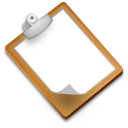 The end!
谢谢大家！
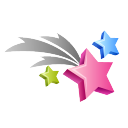